Оксиды. Состав, классификация, номенклатура.
Подготовил:  учитель химии  МАОУ СОШ №145 с углубленным изучением отдельных предметов г.Екатеринбурга
Тип урока:  Урок усвоения новых знаний.
Цель урока:
Образовательная – сформировать понятие об оксидах  как об одном из классов химических соединений, изучить физические свойства и классификацию оксидов; изучить основные правила  номенклатуры оксидов, определить значение оксидов в природе и жизни человека; познакомить учащихся с основными способами получения оксидов.
 Развивающая – формировать умения сравнивать, выявлять общие признаки веществ, делать выводы, продолжить формирование исследовательских навыков учащихся при работе с различными источниками информации.
Цель урока:
Воспитательная – воспитывать ответственность, самостоятельность,  формировать коммуникативные качества обучающихся при организации работы в группах; формировать познавательный интерес, ценностное отношение  к химии как науке и учебному предмету.
Методы:
объяснительно-иллюстративный (рассказ с элементами беседы, демонстрация презентации по теме урока); 
частично-поисковый (самостоятельная работа учащихся с текстом учебника, справочника, учебного пособия,  заполнение таблицы и чтении схем);
контроль знаний.
Основные понятия:
оксиды, 
номенклатура оксидов, 
кислотный оксид, 
основный оксид, 
амфотерный оксид, 
солеобразующие оксиды, 
несолеобразующие оксиды, 
физические свойства оксидов, 
способы получения оксидов.
Организационный момент.
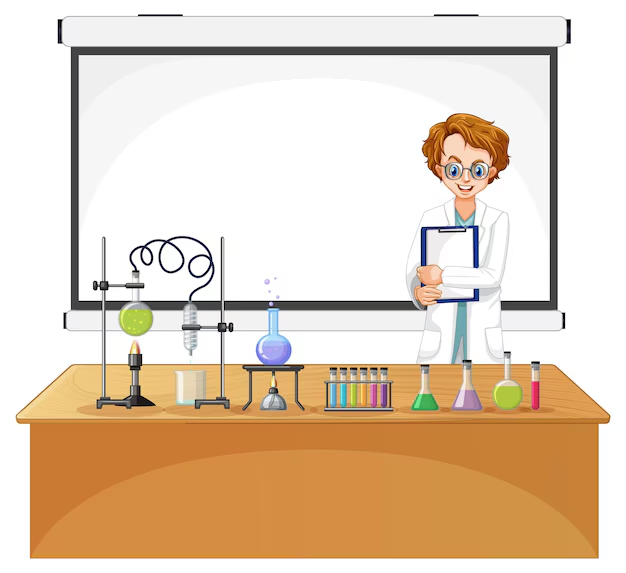 Эпиграф урока
С тех пор, как существует мирозданье, 
Такого нет, кто б не нуждался в знанье.
Какой бы не возьмем язык и век – 
Всегда стремился к знаньям человек. 
Поэтические строки 
таджикского поэта Фирдоуси
Древний философ Фалес из Милета еще в VI веке до нашей эры назвал это вещество первым началом и сущностью всего. 
Она и дождь, и град, и снег,
Туман и гололед,
Носитель благ, предвестник бед -
И радуга и лед.
Что это за вещество? 
Ответ прост – это вода. Запишите формулу воды в тетрадь.
Н2О
ОКСИДЫ – это сложные вещества, состоящие из двух элементов , один из которых – кислород
OF2 можно ли отнести к оксидам? 
OF2 – фторид кислорода.
Выпишите  общую формулу класса оксидов.
                                                     II                                                                                                   
                                             ЭxОy
Составьте формулы оксидов: оксид бария, оксид алюминия, оксид калия, оксид углерода(IV), оксид серы(VI) , оксид железа(III)
Алгоритм построения названий оксидов:
Оксид + название элемента в родительном падеже  (валентность в случае ее переменности)
Номенклатура (названия) оксидов.
Попробуйте правильно назвать оксиды, формулы которых записаны К2О, FeO, Fe2O3,  СО, СО2.
Составьте формулы оксидов: оксид натрия,  оксид калия, оксид  серы (IV), оксид серы(VI) , оксид железа(II)
Классификация оксидов по составу
Основные оксиды
Основными оксидами называются такие оксиды металлов, которым соответствуют гидроксиды, относящиеся к классу оснований. К основным оксидам относятся, например:
                        Na2O, K2O, MgO, CaO и т.д.
Химические свойства основных оксидов
1. Растворимые в воде основные оксиды вступают в реакцию с водой, образуя основания:
                             Na2O + H2O = 2NaOH.
Запомните!
Каждому основному оксиду соответствует определенное основание. Например:
 Na2O	→	NaOH
 CaO	→	Ca(OH)2 
 Al2O3	→	Al(OH)3
 FeO	→	Fe(OH)2 
 Fe2O3	→	Fe(OH)3
Кислотные оксиды
Кислотными оксидами называются такие оксиды неметаллов, которым соответствуют гидроксиды, относящие к классу кислот. Это, например,
         CO2, SO3, P2O5, N2O3, Cl2O5, Mn2O7 и т.д. 
1. Взаимодействуют с водой, образуя кислоту:
                            SO3 + H2O = H2SO4.
Но не все кислотные оксиды непосредственно реагируют с водой    (SiO2 и др.).
Запомните!
Каждому кислотному оксиду соответствует определенная кислота. Например:
 СО2	→	Н2СО3
 SО2	→	H2SО3
 SО3	→	Н2SО4
 N2О5	→	HNO3
 P2О5	→	H3PO4
Амфотерные оксиды
В состав амфотерного оксида входит элемент, который обладает амфотерными свойствами. Под амфотерностью понимают способность соединений проявлять в зависимости от условий кислотные и основные свойства. Например, оксид цинка ZnO может быть как основанием, так и кислотой
                            (Zn(OH)2 и H2ZnO2).
 Амфотерность выражается в том, что в зависимости от условий амфотерные оксиды проявляют либо осно́вные, либо кислотные свойства.
1. Взаимодействуют с кислотами, образуя соль и воду:
                                ZnO + 2HCl = ZnCl2 + H2O.
2. Реагируют с твёрдыми щелочами (при сплавлении), образуя в результате реакции соль и воду:
                                ZnO + 2NaOH = Na2 ZnO2 + H2O.
Вода́ (оксид водорода) — прозрачная жидкость, не имеющая цвета, запаха и вкуса. Химическая формула: Н2O. В твёрдом состоянии называется льдом или снегом, а в газообразном — водяным паром. Около 71 % поверхности Земли покрыто водой (океаны, моря, озёра, реки, лёд на полюсах).
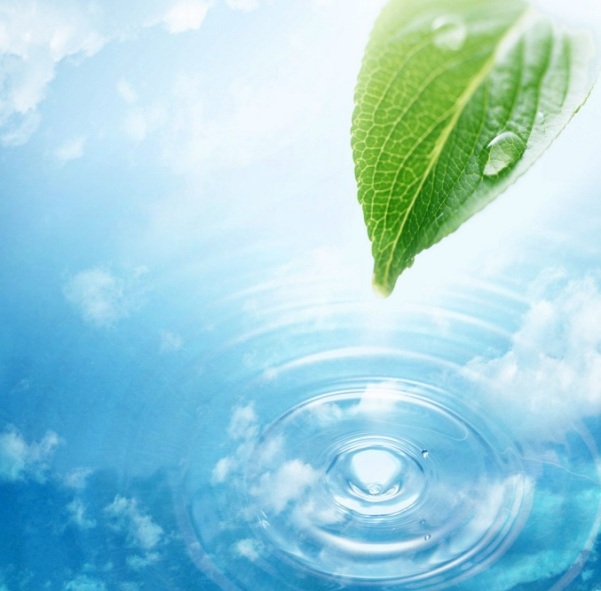 Натуральный рубин - самый дорогой драгоценный камень в мире. Всё потому, в природе очень редко встречаются совершенные рубины ещё и больших размеров. Рубин - разновидность корунда. Химическая формула Al2O3
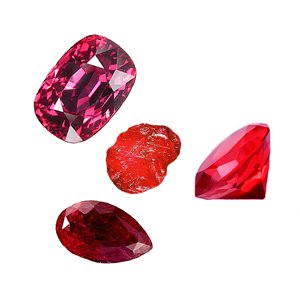 Глина - широко   распространенная   горная  по-рода. Во всех сортах природной глины всегда содержатся: а) глинозем, т. е. окcид алюминия Al2O3; б) кремнезем или оксид кремния(IV) SiO2; в) гидратная вода, Н2O, как вещество удаляемое после выслушивания при прокаливании. Из глиняного теста делают различные изделия - кувшины, горшки, миски и т. п., которые после обжига становятся совершенно твердыми и не пропускают воду.
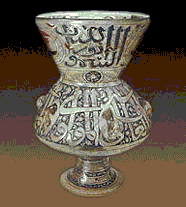 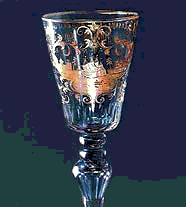 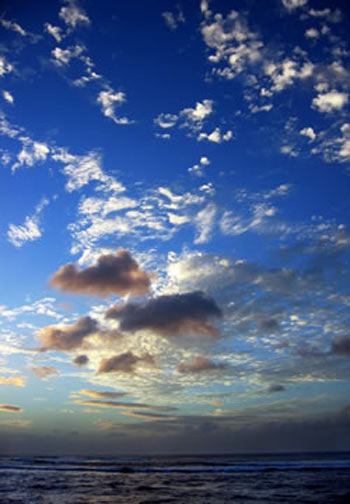 Углекислый газ (Оксид углерода(IV) ) — CO2, газ без цвета, обладает кислым запахом и вкусом (что используется в производстве газированной воды), растворим в воде, при сильном охлаждении кристаллизуется в виде белой снегообразной массы — «сухого льда». При атмосферном давлении он не плавится, а испаряется. Углекислый газ образуется при гниении и горении органических веществ, а также в биохимических процессах.
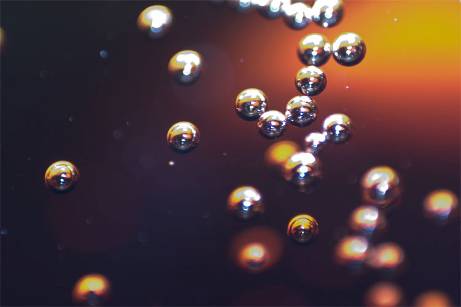 Силу уму придают упражнения:
1.Общая формула оксидов.
А) ЭxОy       Б) ЭхНу      В) ЭхНуО
2.  Ряд формул, в котором все вещества оксиды:
  А) ZnO, ZnCl2, H2O     Б) CaO, NaOH, NH3     В)SO3, MgO, CuO    
3. Оксид марганца (IV) имеет формулу
              А)Mn2O7       Б) MnO2             В) MnF4
4. Установите соответствие между формулой оксида и названием
       Формула оксида                                      Название оксида
       1.NO                                                А) оксид азота  (II)
        2.N2O3                                             Б) оксид азота (IV)
        3.NO2                                               В) оксид азота (III)
                                                                 Г) оксид азота (V)
Выпишите в столбик из перечня  химических формул веществ,  формулы основных, кислотных и амфотерных оксидов.  
MgO, KOH, O3, SO3, SO2, Al2S3, CaCO3, Аl2O3,  Mg(OH)2, CO2, Na3N, HCl, CaO, H2CO3, P2O5, FeCl3, Na2O,  H2SO4, СuО, Cu2O, HNO3 ,NH3
Подведение итогов.
Закончите, пожалуйста,  предложения:
Сегодня на уроке я узнал…
Мне было интересно…
Мне было трудно…
Я понял, что…
Теперь я могу…
Я приобрел…
Я научился…
У меня получилось …
Меня удивило…
Урок дал мне для жизни…
Мне захотелось…
Домашнее задание
Параграф 17, упр. 1,2
Спасибо за внимание!